ОКУ «Новопоселёновская с(к) школа-интернат»
Лёгкая атлетика
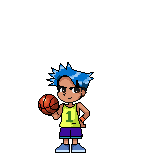 Подготовил 
учитель физкультуры
Изварин В.В.
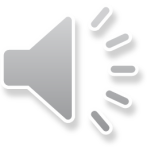 Определение
Лёгкая атлетика – это совокупность  нескольких видов спорта, включающая в себя такие дисциплины, как беговые виды, спортивная ходьба, технические виды (прыжки и метания), многоборья, пробеги (бег по шоссе) и кроссы (бег по пересечённой местности). Один из основных и наиболее массовых видов спорта.
Легкая атлетика
Легкая атлетика – один из самых популярных видов спорта, если не сказать больше. Ведь в широких кругах любителей спорта она носит титул – Королева спорта.
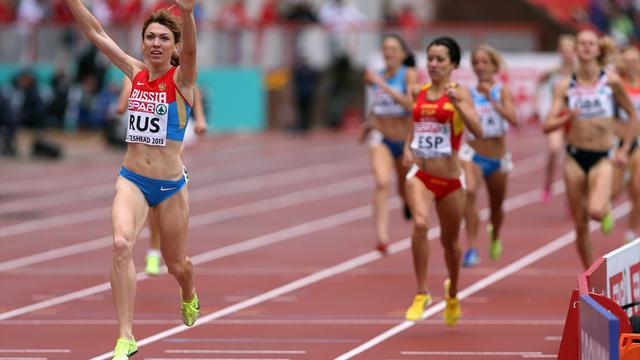 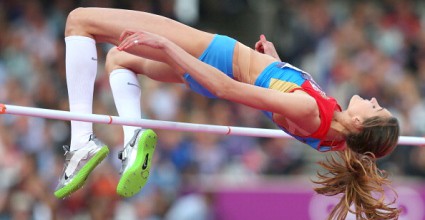 ИААФ
Руководящая организация - Международная ассоциация легкоатлетических федераций (ИААФ), создана в 1912 году и объединяет 212 национальных федераций.
ИААФ даёт следующее определение термину «лёгкая атлетика»: «соревнования на стадионе, бег по шоссе, спортивная ходьба, кросс и бег по горам (горный бег)».
История
История легкой атлетики начала свой отсчёт еще с Олимпийских игр в Древней Греции. На самых первых олимпиадах соревновались только в беге на длину стадиона (192,27 м). Позже в программе появился диаулос – бег в две стадии (туда и обратно). После чего появился бег на выносливость. В 708 г. до н.э. атлеты уже мерились силами в пятиборье, а позже в – эстафетном беге.
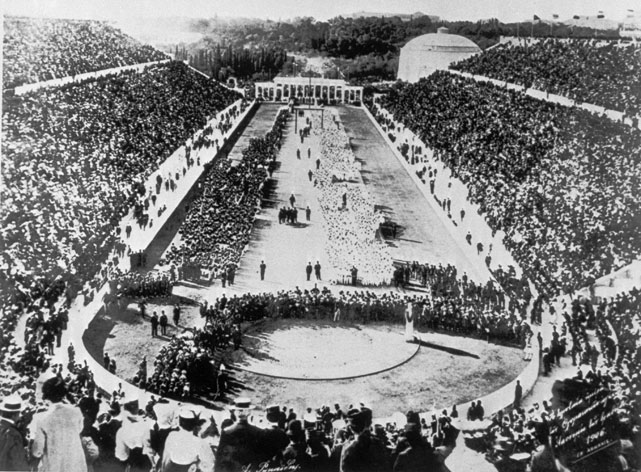 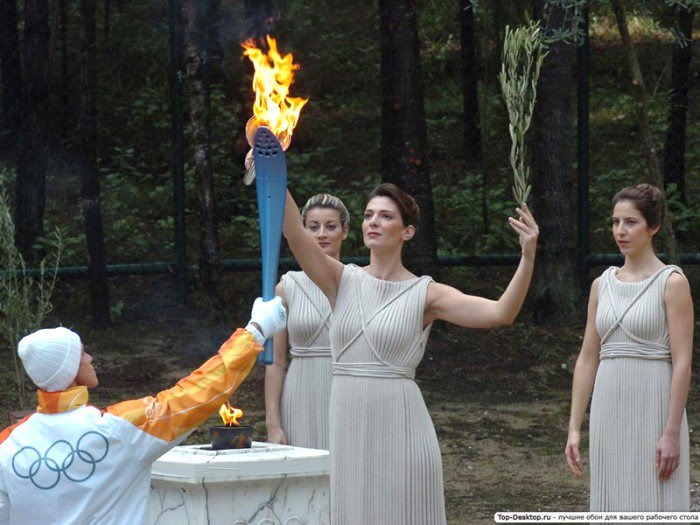 История
Древнегреческие бегуны (ваза ~530 год до нашей эры).
Легкоатлетические упражнения проводились с целью физической подготовки, а также для проведения состязаний ещё в глубокой древности. Но история лёгкой атлетики, как принято считать, началась с соревнований в беге на Олимпийских играх Древней Греции (776 год до нашей эры).
История
На Британских островах с XII в.  стали проходить соревнования в беге на различные дистанции, прыжки в длину, в высоту и с шестом, метание тяжестей. Эти состязания и легли в основу большинства видов современной легкой атлетики.
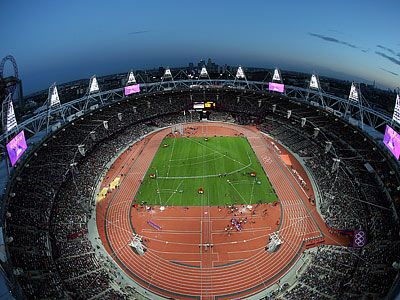 История
Начало распространению лёгкой атлетики в России было положено в 1888 г., когда в Тярлево, близ Петербурга, был организован спортивный кружок. В том же году там было проведено первое в России соревнование по бегу. Впервые первенство России по лёгкой атлетике проходило в 1908 г. В нём приняли участие около 50 спортсменов.
В 1911 г. создаётся Всероссийский союз любителей лёгкой атлетики, объединивший около 20 спортивных лиг Петербурга, Москвы, Киева, Риги и других городов.
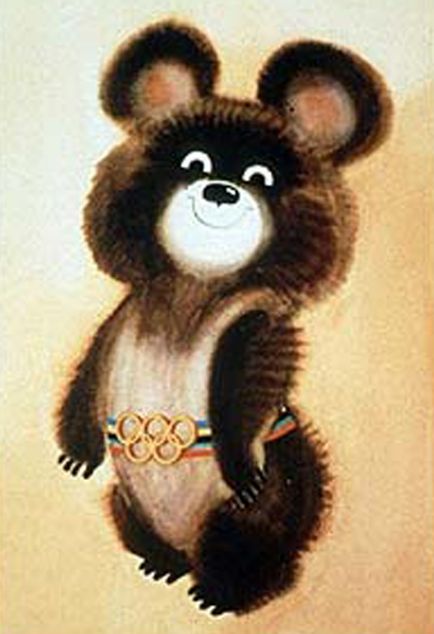 История
С 1946 сов. легкоатлеты участвуют в чемпионатах Европы (проводятся с 1934 в чётные годы между Олимпийскими играми), с 1952 — в Олимпийских играх. 
В 1968 основана Европейская ассоциация легкой атлетики — ЕАА, объединяющая 35 национальных федераций
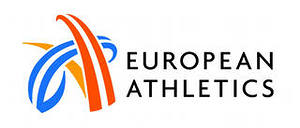 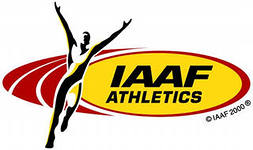 Виды легкой атлетики
Ходьба
Бег
Прыжки
Метания
Многоборья
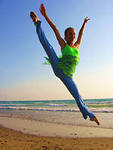 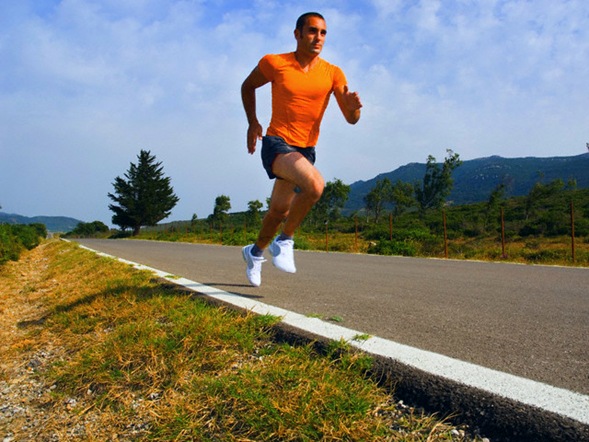 Ходьба
Спортивная ходьба по технике движений отличается от всех видов ходьбы постановкой выпрямленной в коленном суставе ноги. Однако, общим для всех видов ходьбы является постоянный контакт ноги с грунтом одной или двух ног одновременно..
 Рекорды в спортивной ходьбе регистрируются на дорожке стадиона не более 500 м на дистанциях от 3-х км до результатов суточной ходьбы (более 200 км). 
На соревнованиях мужчины идут 20 км и 50 км, а женщины идут 20 км.
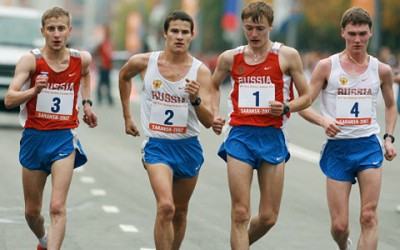 Бег
Бег занимает наибольшую часть программы легкой атлетики и имеет разновидности: 
гладкий бег;
 бег с препятствиями (искусственными и естественными);
эстафетный бег.
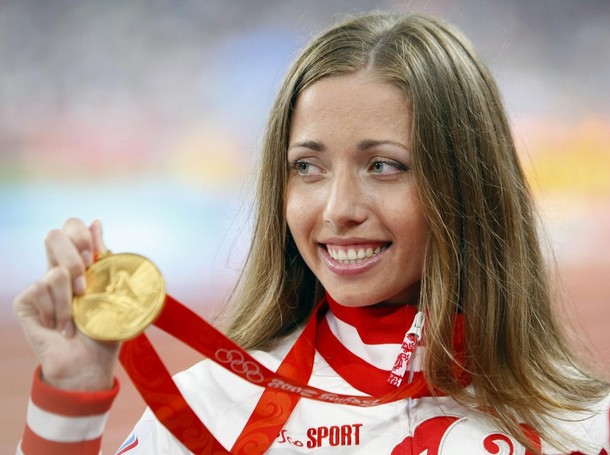 Прыжки
Прыжки в легкой атлетике проводятся в длину, в длину тройным, в высоту и в высоту с шестом, как для мужчин, так и для женщин. Результат фиксируется в метрах и сантиметрах.
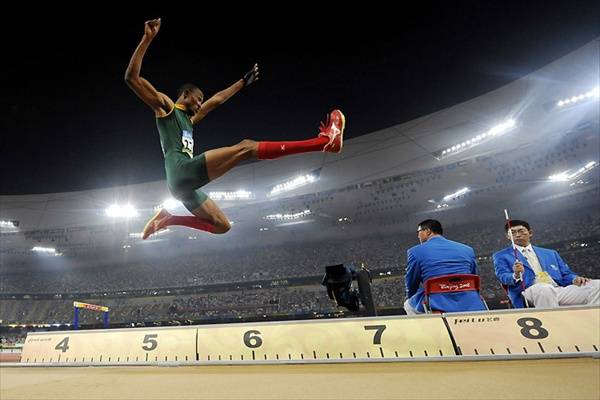 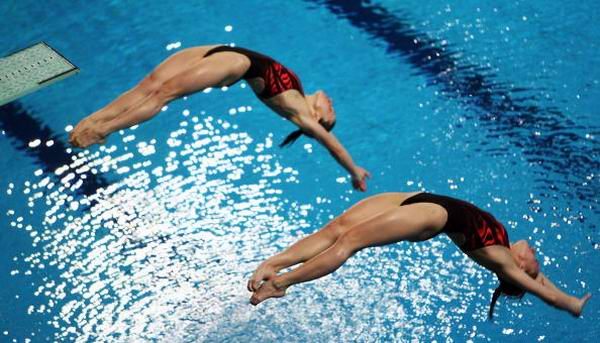 Метания
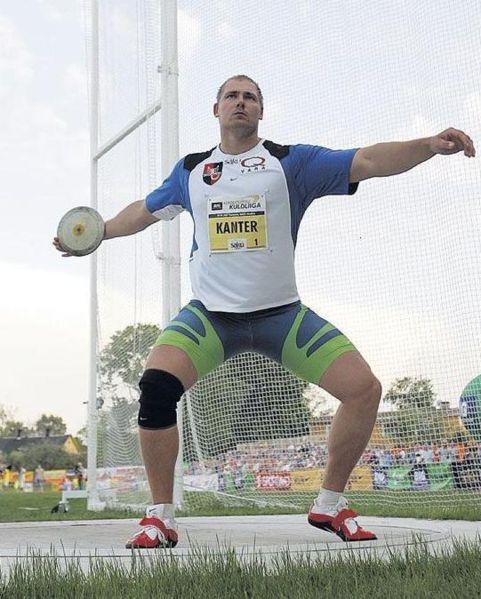 В метания входят:
 толкание ядра 
метание молота такого же веса, 
метание копья (800 г и 600 г),
 метание диска (2 кг и 1 кг), 
гранаты (700 г и 500 г) 
теннисного мяча.
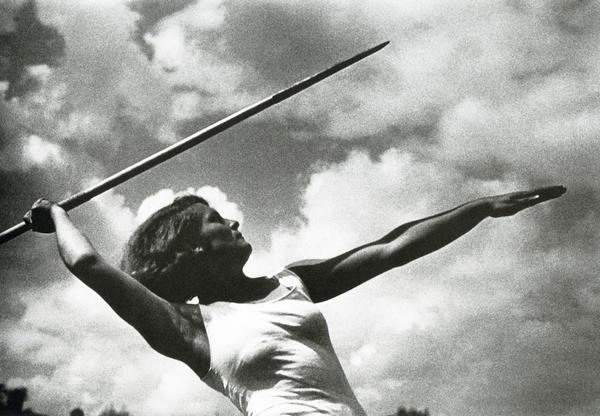 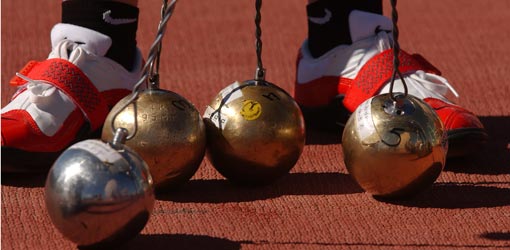 Многоборье
Легкоатлетические многоборья включают много видов легкой атлетики. Классическое мужское десятиборье – это бег на 100, 400, 1500 м, 110 м с барьерами, прыжки в высоту, с шестом, в длину, метание копья, диска, толкание ядра. Классическое женское семиборье – это бег 100 м с барьерами, 200 м, 800 м, прыжки в длину и в высоту, метание копья и толкание ядра.
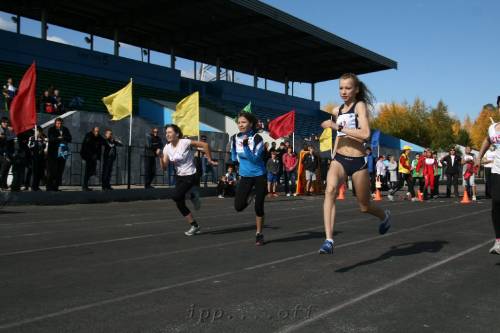 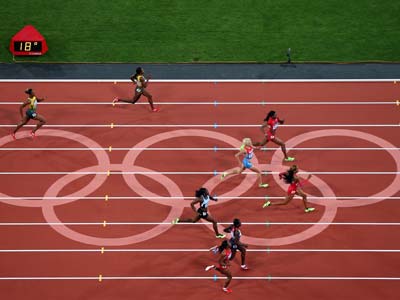 Команда                                                           ОКУ «Новопоселеновская                      школа-интернат»
Наши достижения !!!
Спасибо за внимание!!!